Art CriticismMindMap©
Worksheet Instructions
1. Using color pencils write down the information for each area in the Art Criticism MindMap© from the following slides.  You may use any color of your choice as long as for each section you use just one color.  (except yellow – it cannot be read on the white paper)
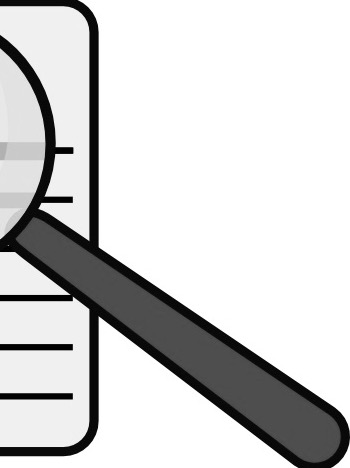 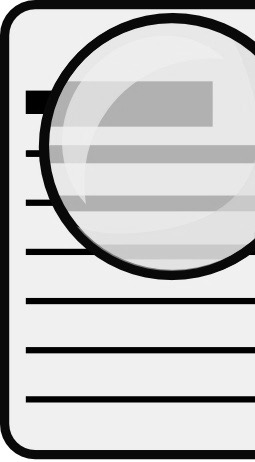 ART
CRITICISM
Artist
name
DOB/DOD
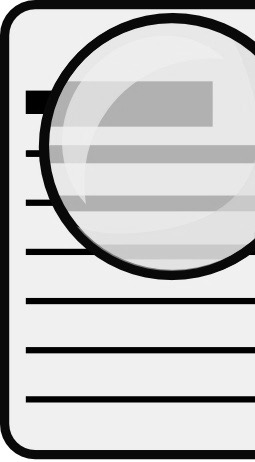 Nationality
Date
Title
drawing
2D
Medium
painting
CREDIT LINE
printmaking
Size
basketry
3D
inches
metric
sculpture
clay
Location
museum
website
figure study
portrait
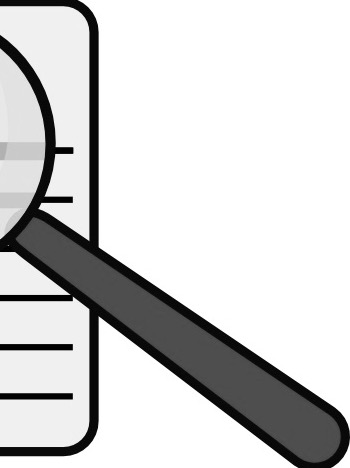 landscape
still-life
Subject matter
DESCRIBE
abstract
What do you see
foreground
background
middle ground
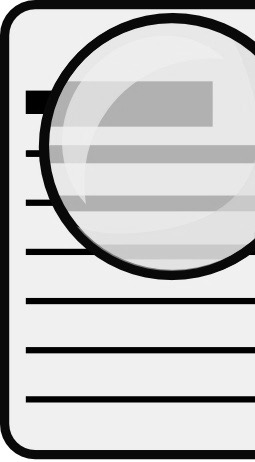 Which Elements of Art were used?
ANALYZE
Look at the Elements mindmap ©
Which Principles of Design were used?
Look at the Principles mindmap ©
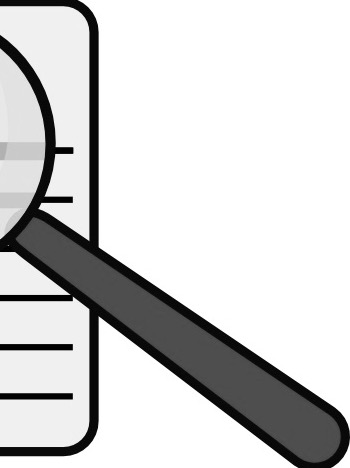 What is the artist saying?
INTERPRET
Mood
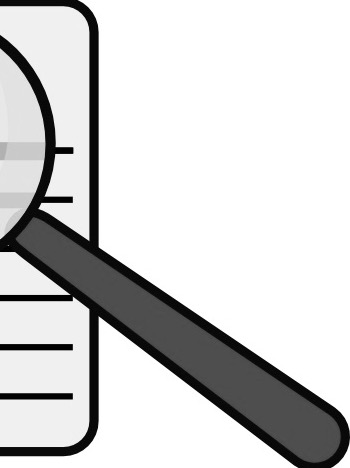 JUDGE
Craftsmanship
Success of artwork in connection to history.
instructions continued
2.  Add illustrations to your words.



Your worksheet must be turned in for grading (by the end of class today) and will later be put in your Visual Art Journal.